What are your school’s greatest challenges?
?
?
Relationships
New technologies
?
School Security
Curriculum
Technology
Funding
?
?
Test scores
Student Health
?
Leadership
Poverty
?
Students’ attitudes
Bullying
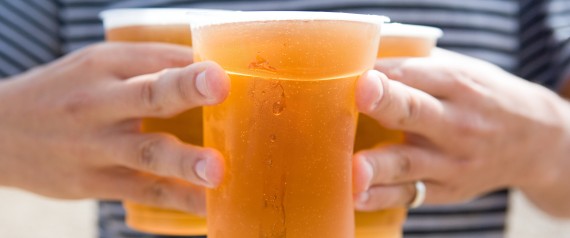 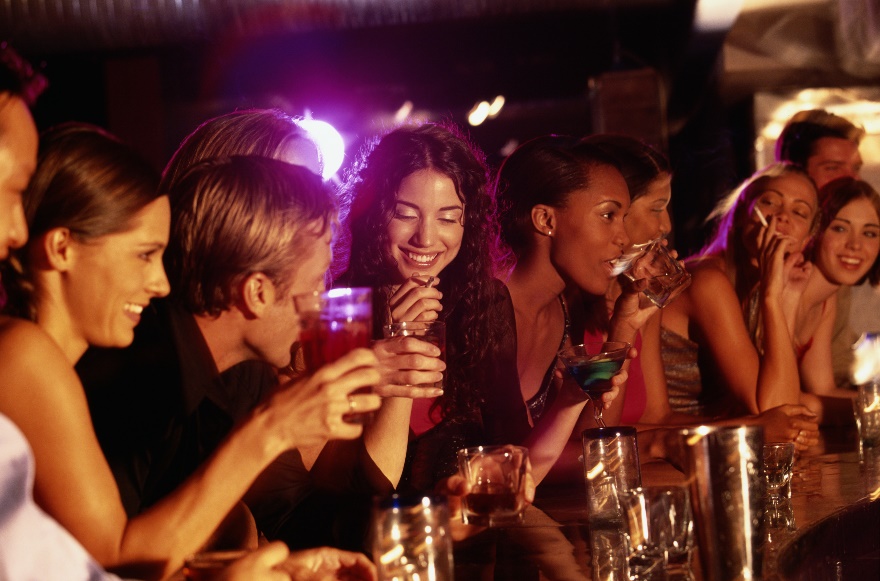 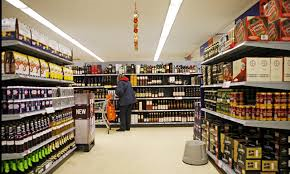 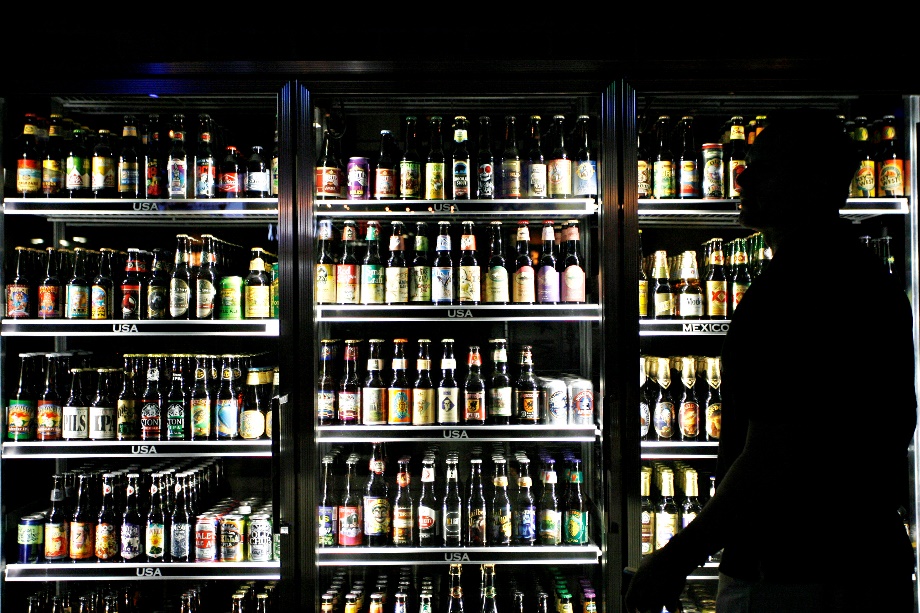 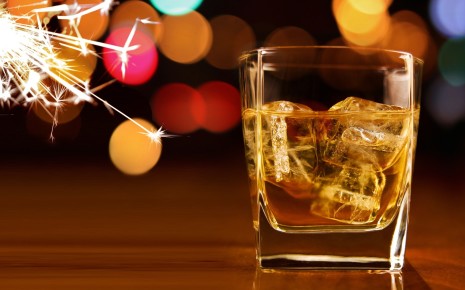 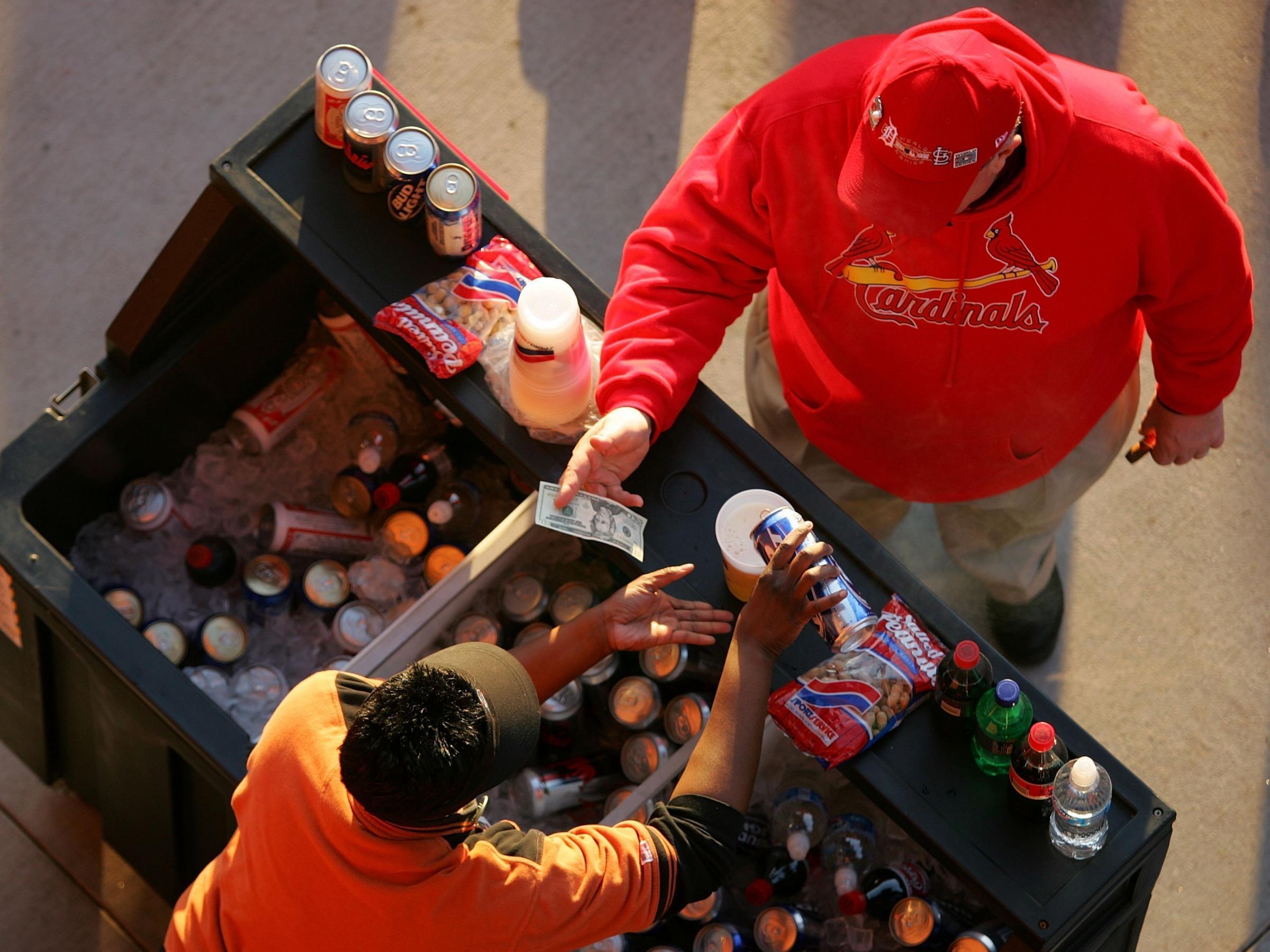 Alcohol is the most commonly used and abused drug among youth in the United States.
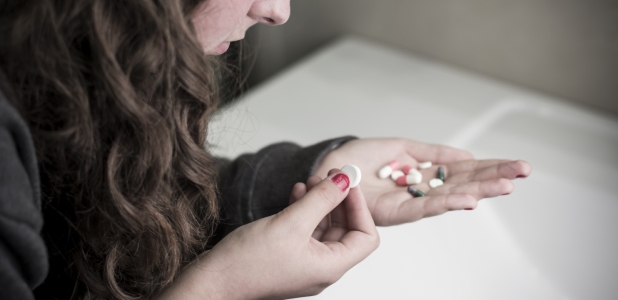 Teens ages 12 to 20 drink 11% of all alcohol consumed in the United States.
Twenty-five percent of youth ages 12 to 20 drink alcohol.
But which ages are drinking?
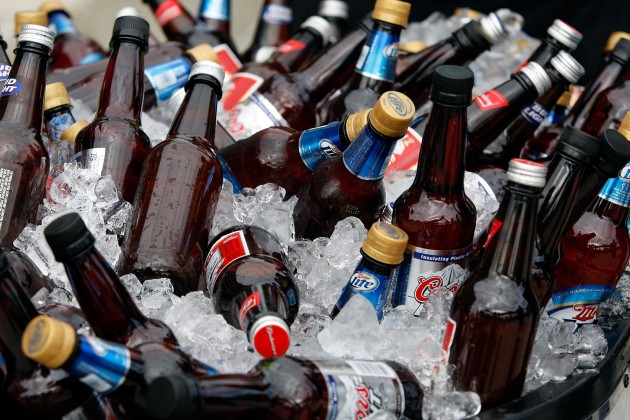 In the last 30 days4 out of 10 8th graders have drunk alcohol.
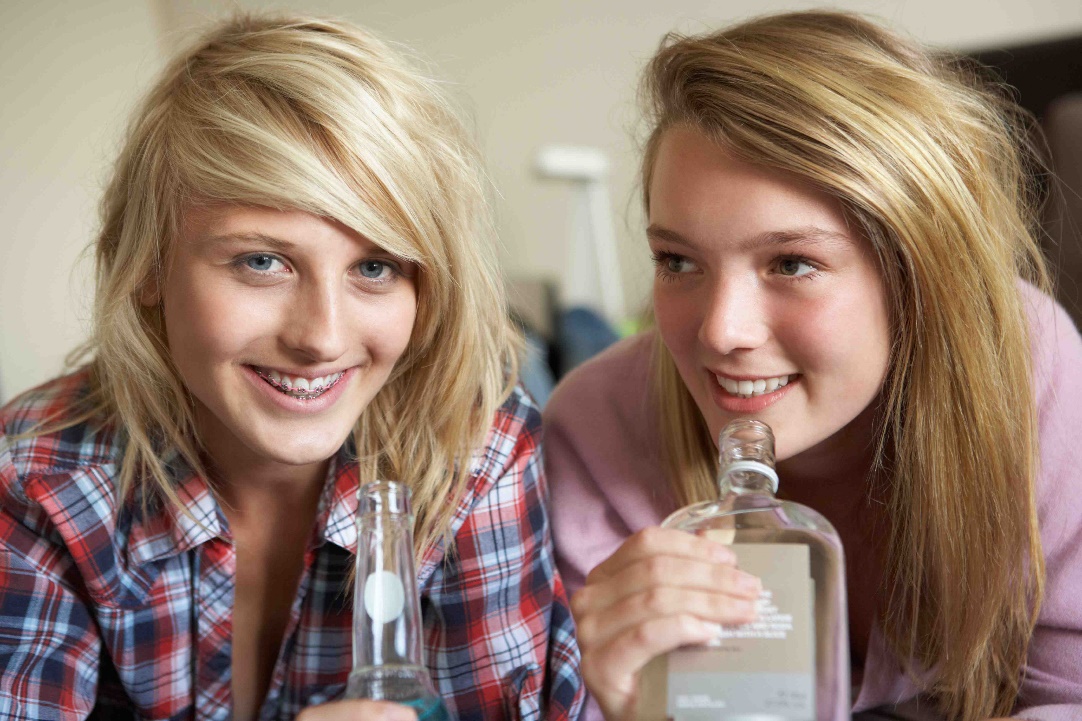 In the last 30 days7 out of 10 12th graders have drunk alcohol.
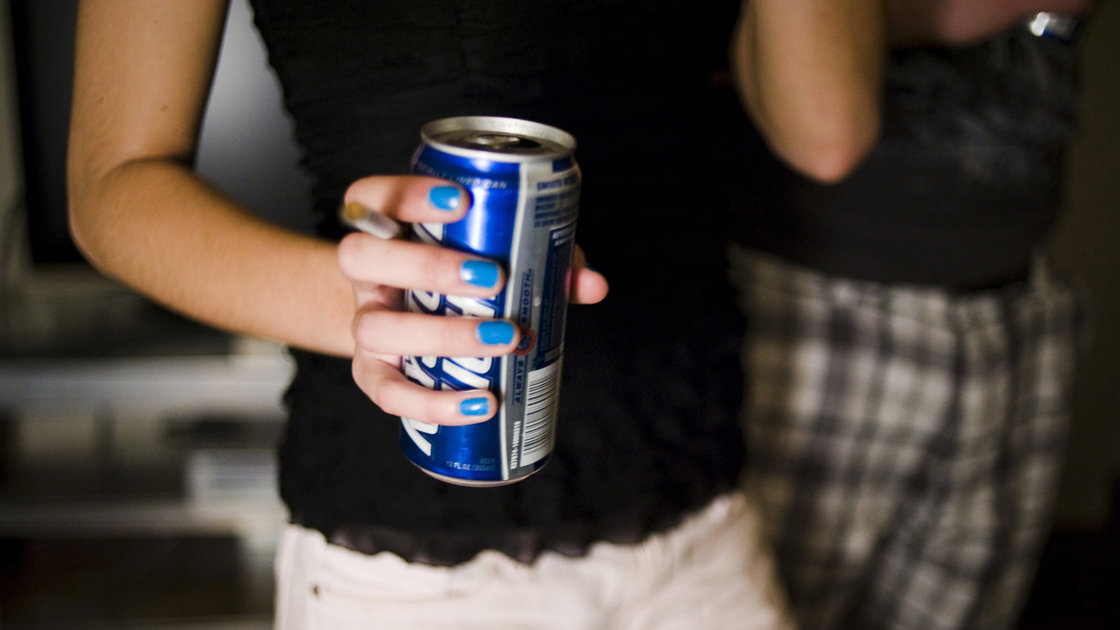 Initial curiosity about alcohol can quickly become a habit.
An adolescent may become addicted to alcohol in as little as 6 TO 18 MONTHS.
ONE IN FIVE alcoholics in the United States is a teen between the ages of 13 and 17.
Youth who begin drinking before the age of 15 are FOUR TIMES more likely to become an alcoholic than those who wait until 21.
But there’s more.
Alcohol is responsible for more than 4,300 ANNUAL DEATHS among underage youth.
That equals about 11 deathseach day.
Which means that about every other hourwe lose another life.
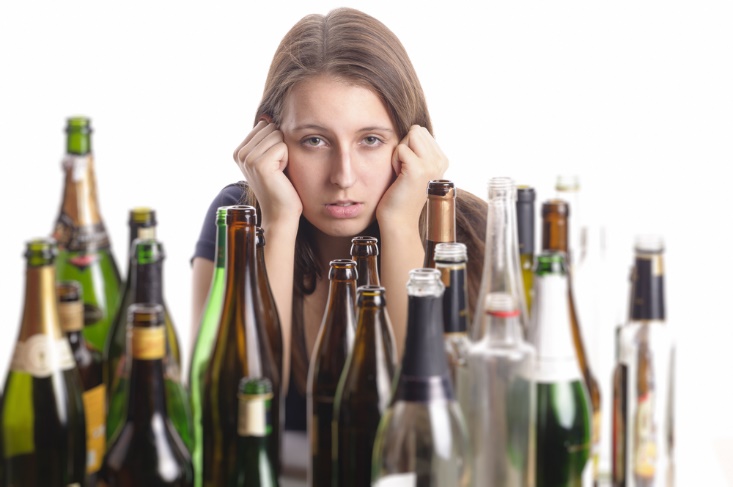 How has alcohol affected your school or community?
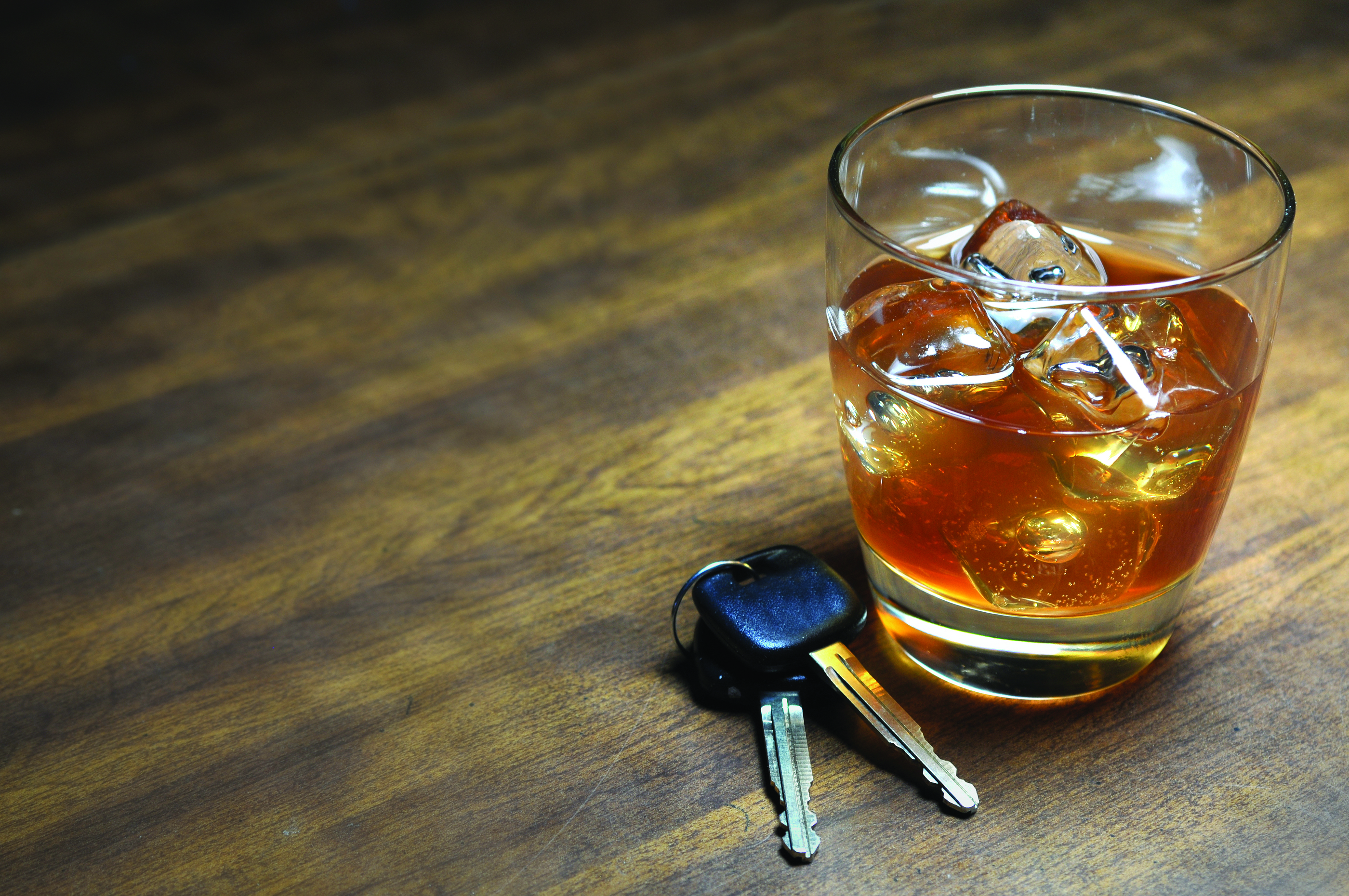 What is your school doing to fix the problem?
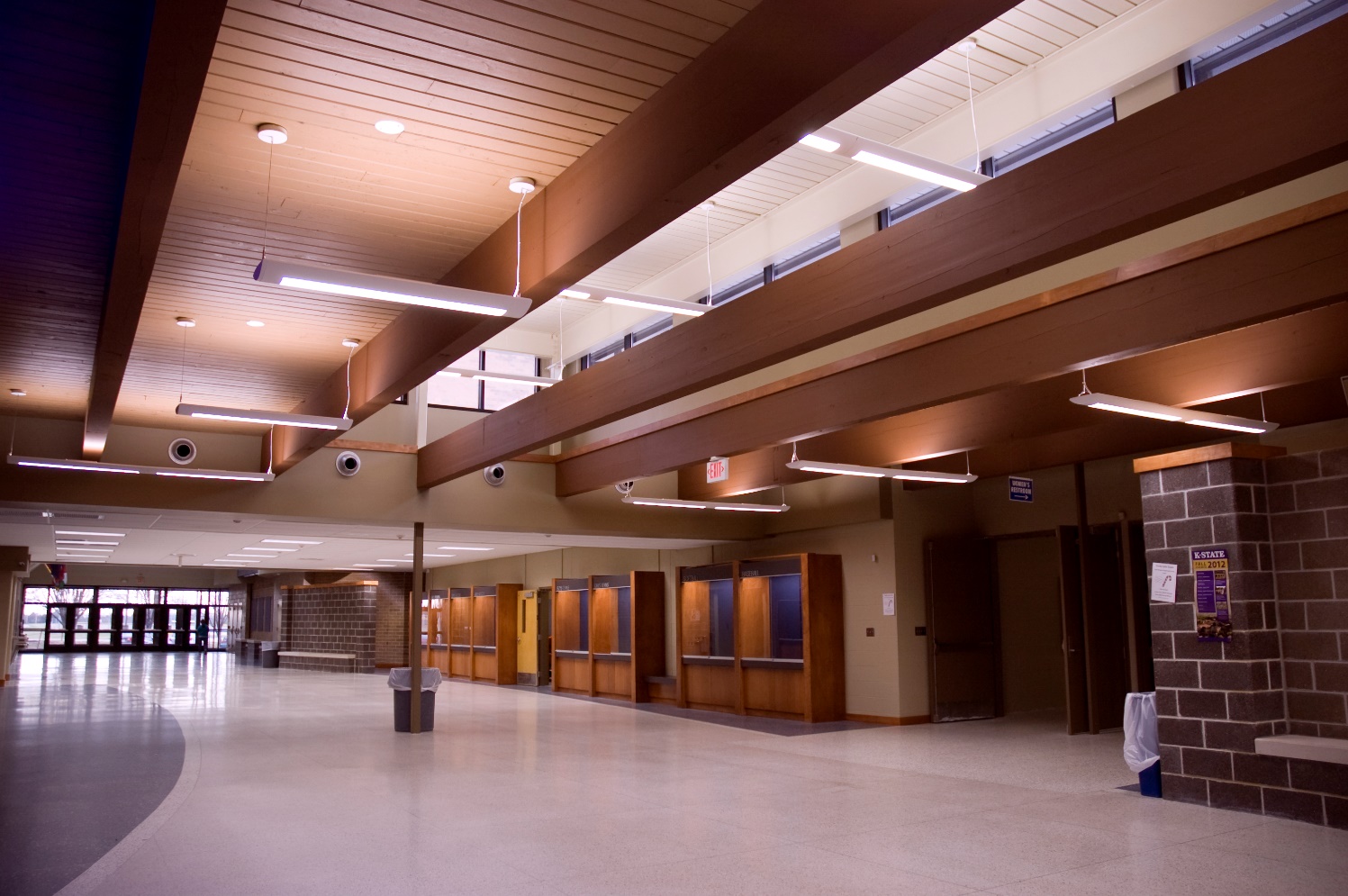 What else can be done?
“Excessive alcohol use is a leading cause of preventable death that kills many Americans in the prime of their lives. We need to redouble our efforts to implement scientifically proven public health approaches to reduce this tragic loss of life and the huge economic costs that result.” - Ursula E. Bauer, director of CDC's National Center for Chronic Disease Prevention and Health Promotion, June 2014
Change the culture of underage drinking.
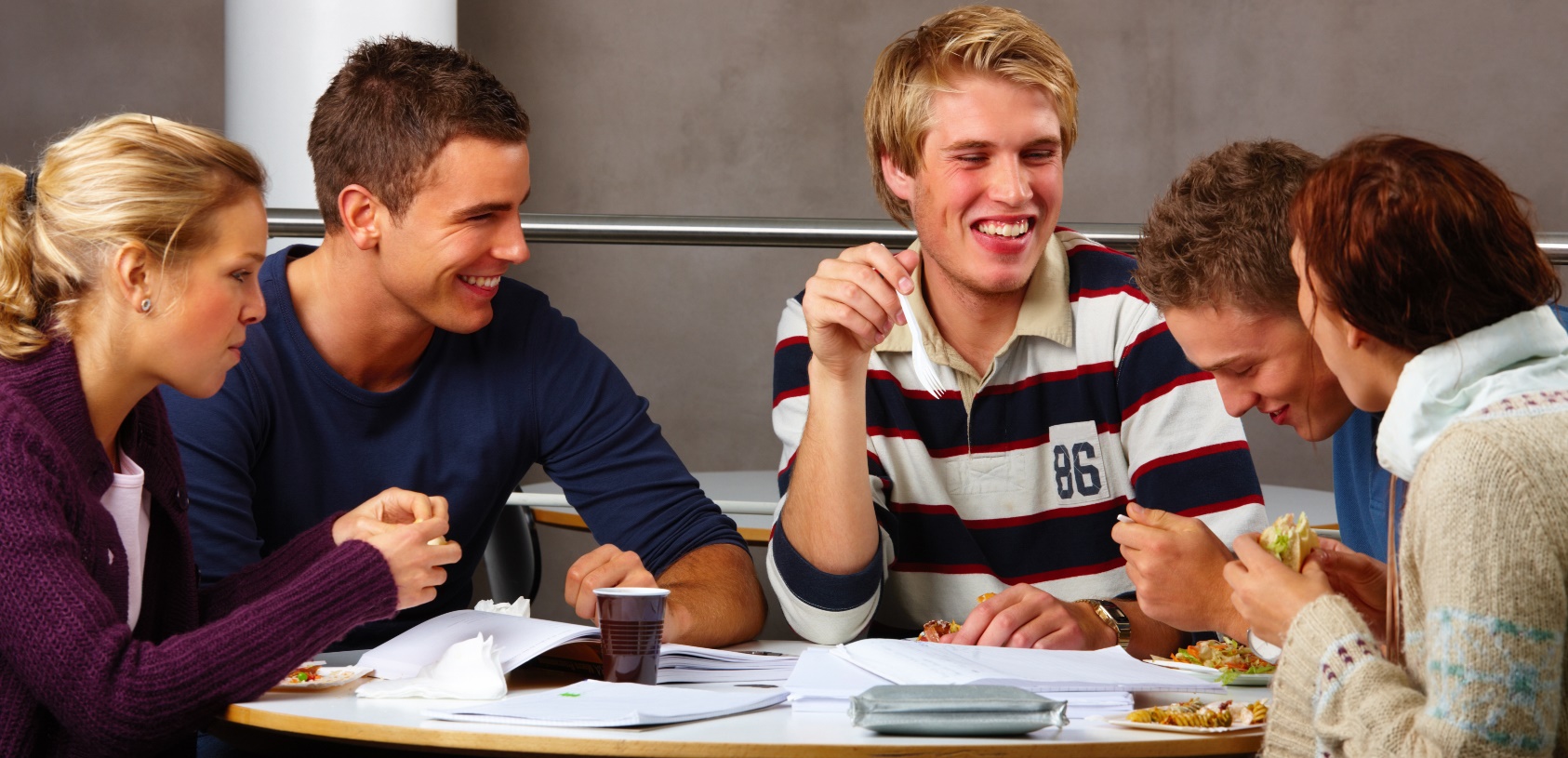 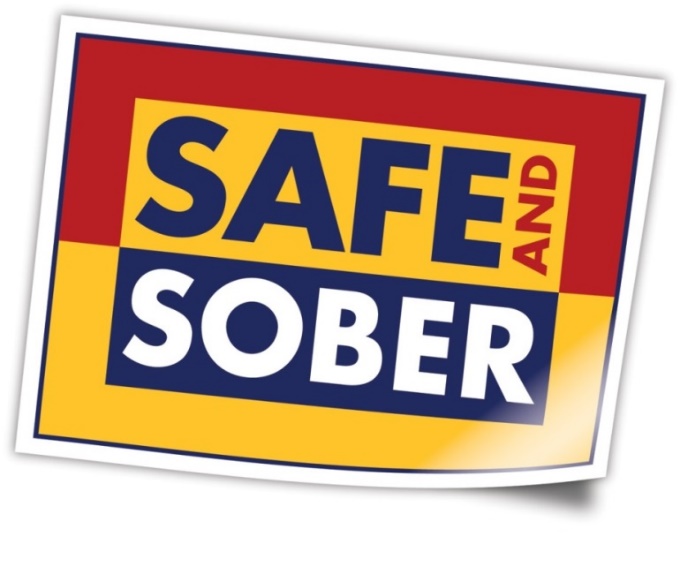 www.missourisafeandsober.com
1. Middle school program
2. Parent program
3. High school program
1. MIDDLE SCHOOL PROGRAM
2. PARENT PROGRAM
Parent Video Excerpt: The Honorable Peggy Davis – (1:09)
Video Clip – Removed for Web Posting
Student Video Excerpt:Bailey Boatwright  (4:01)
Video Clip – Removed for Web Posting
3. HIGH SCHOOL PROGRAM
REGISTER your school.
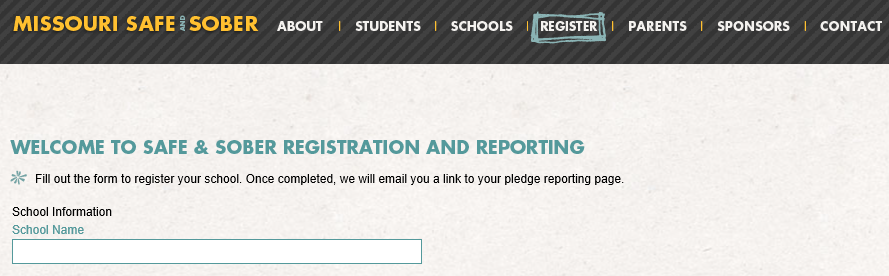 RECEIVE a pledge kit.
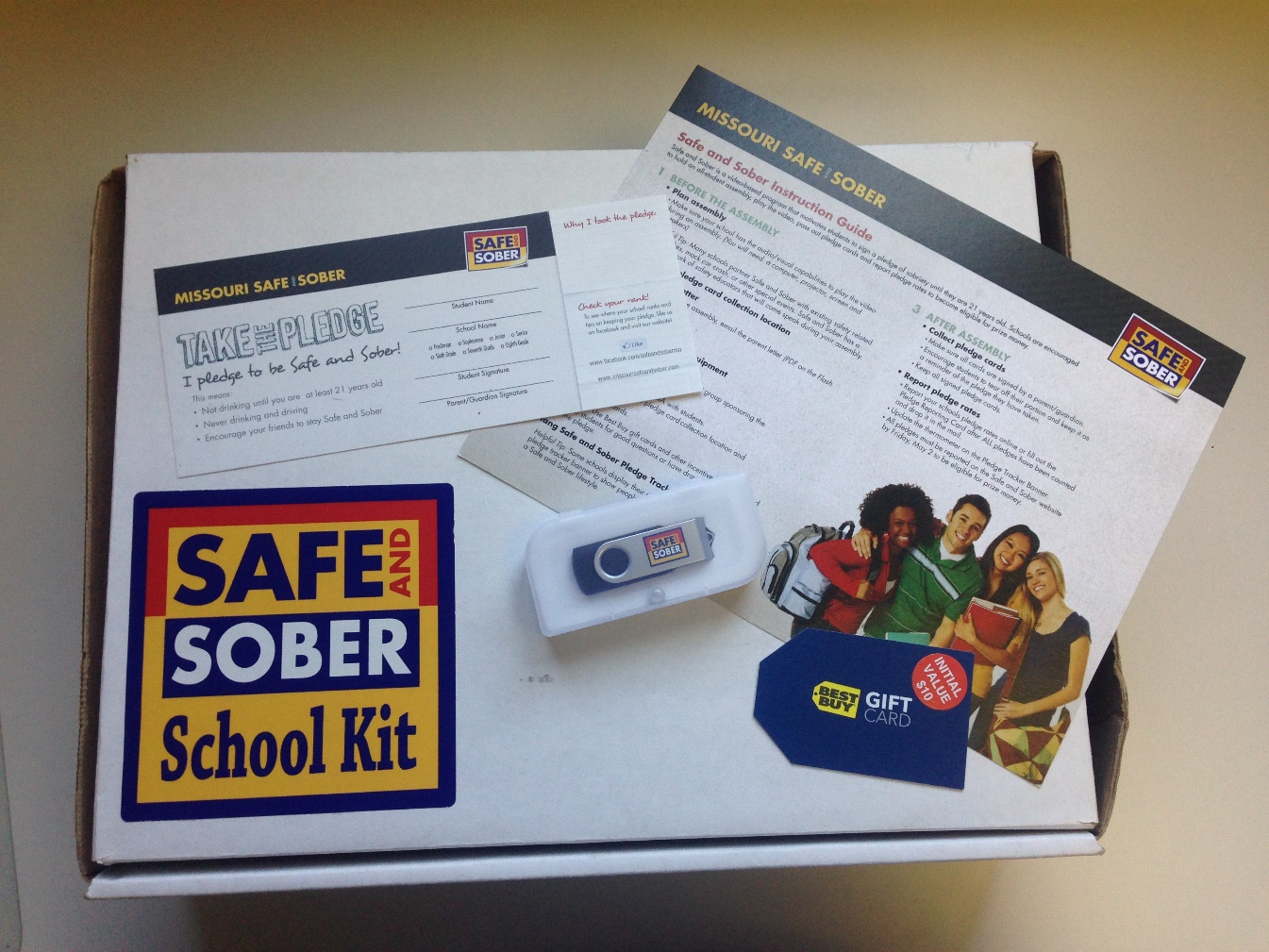 RALLY together.
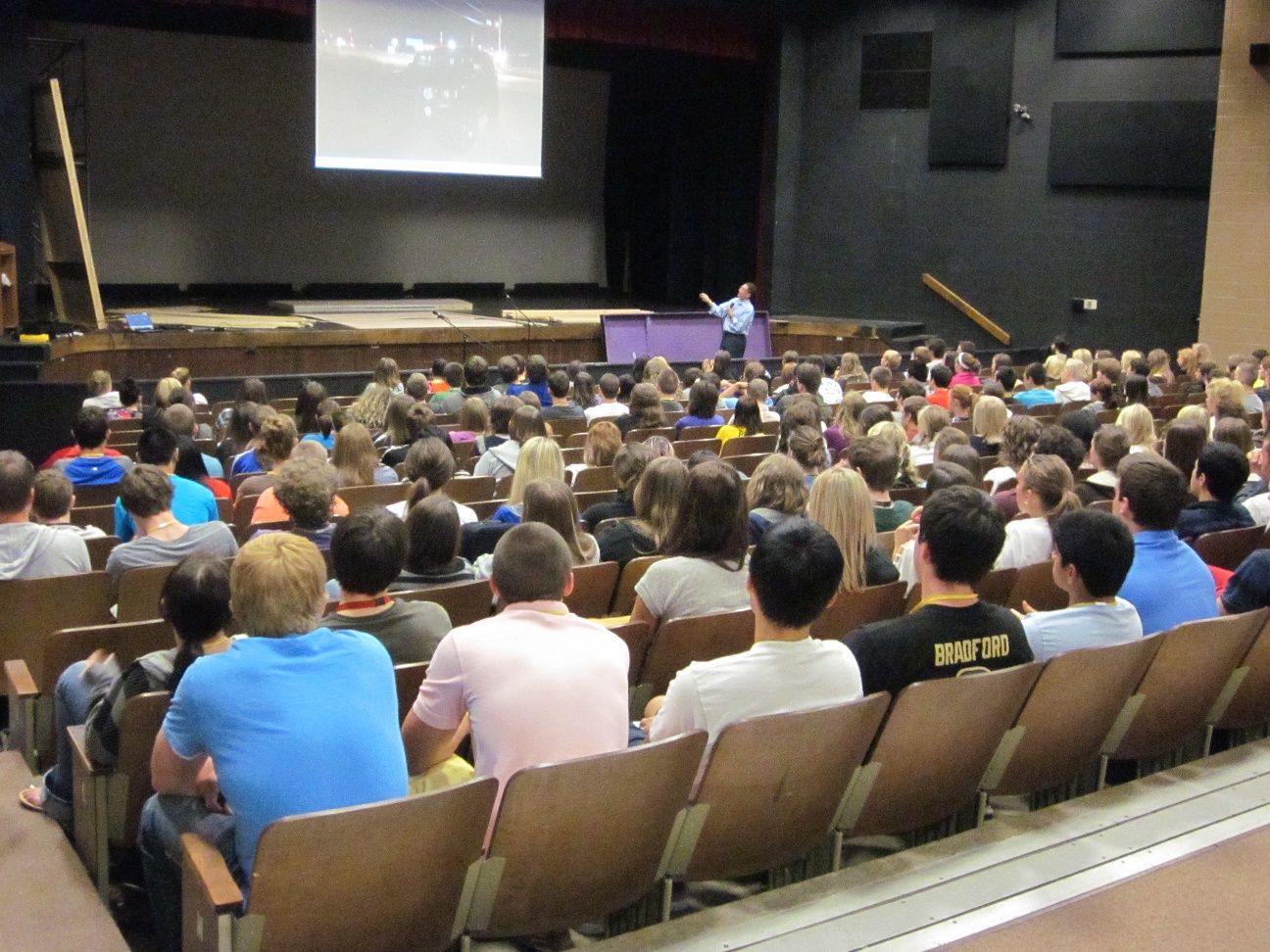 Student Video Excerpt:Marlana Felty
Video Clip Removed for Web Posting
REPORT your pledge rates.
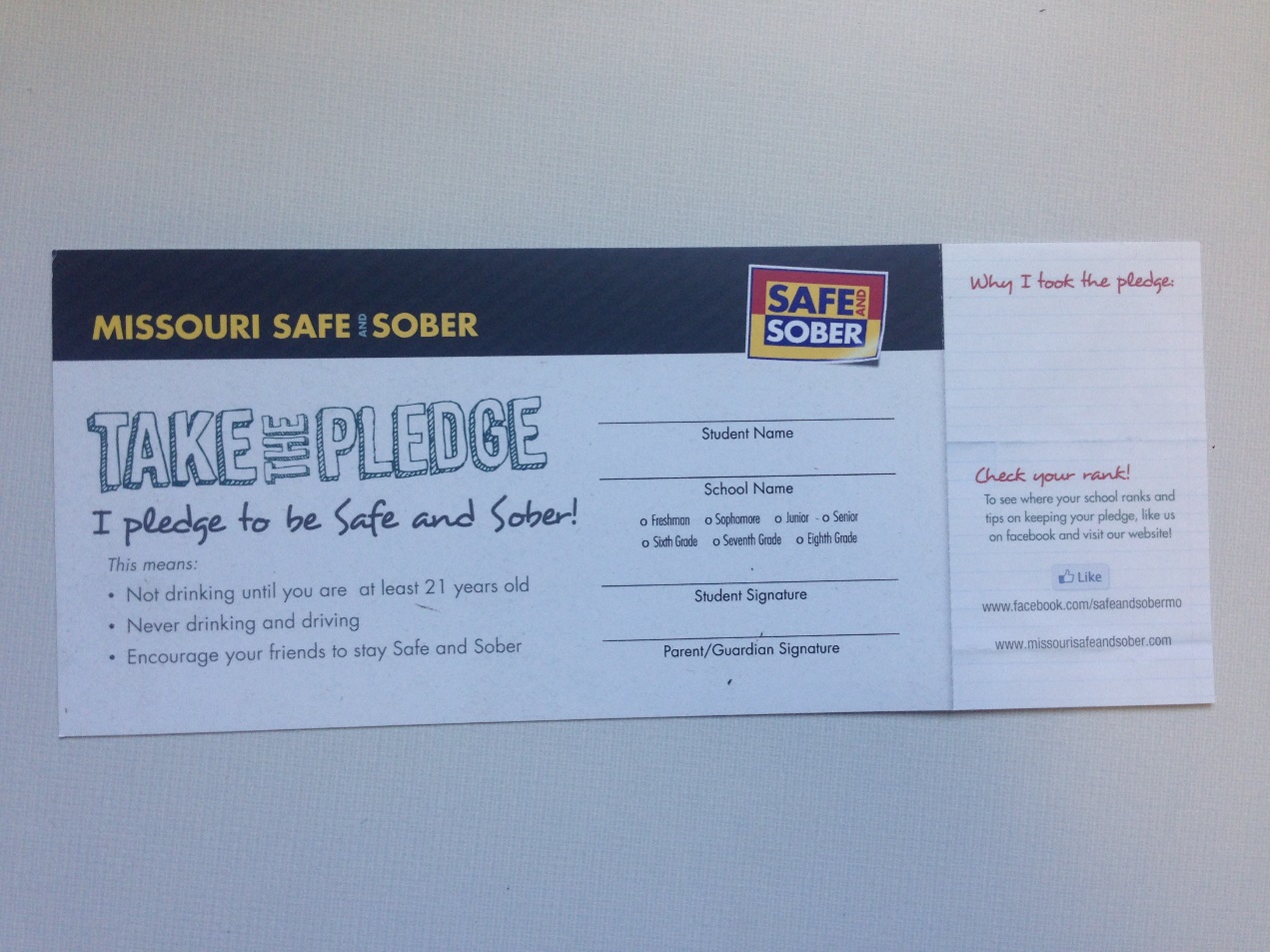 REWARD your school.
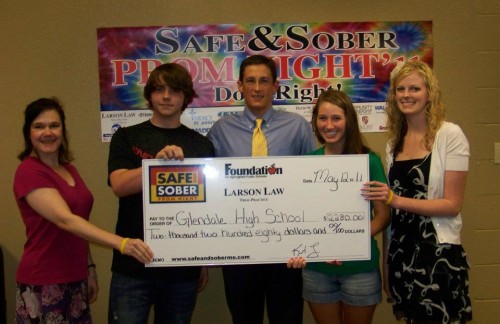 Register
Receive
Rally 
Report
Reward
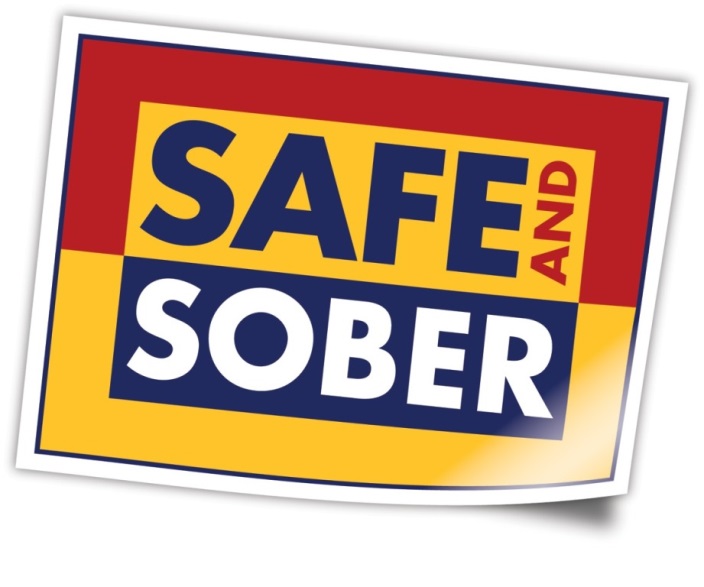 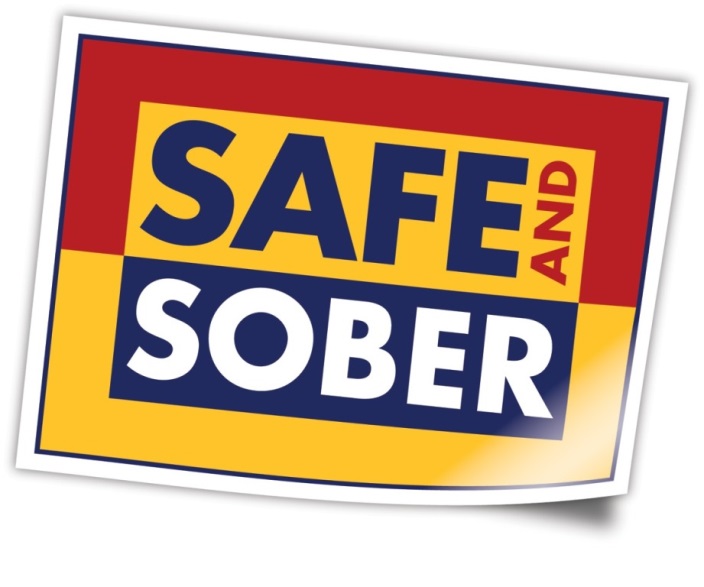 (ADD LOGO)2013-2014189 schools76,000 high school students+ MS Students + Parents
“We chose to use Safe and Sober because it has been proven to be AN EFFECTIVE PROGRAM to use to bring schools, parents and students together in the fight against underage drinking.” – Mickee Anderson, Counselor at South Iron R-1
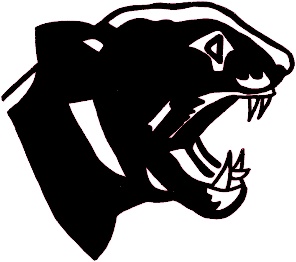 “Our Safe and Sober assembly and video MADE AN IMPACT on our student body.” – Teresa Nash, Principal at Ava High School
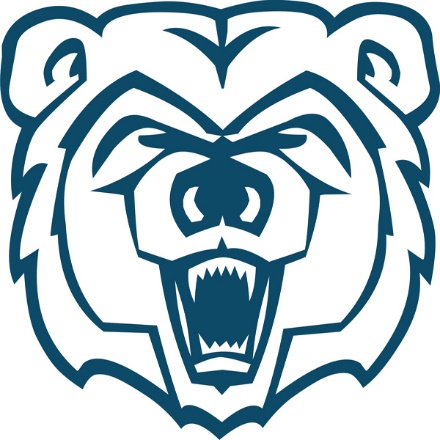 “The program helped inform our students about the harmful effects of alcohol and the consequences that often come from its misuse … This program helped contribute to the fact that NONE OF OUR STUDENTS were involved in alcohol-related incidents for prom or end-of-the year activities.” – Brian Smith, Principal at Orchard Farm High School
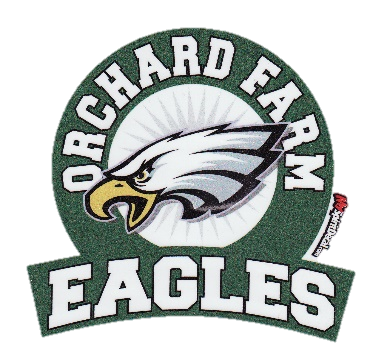 Register Now:www.missourisafeandsober.com
Questions?
(ADD LOGO)"Never doubt that a small group of thoughtful, committed people can change the world. Indeed, it is the only thing that ever has." - Margaret Mead
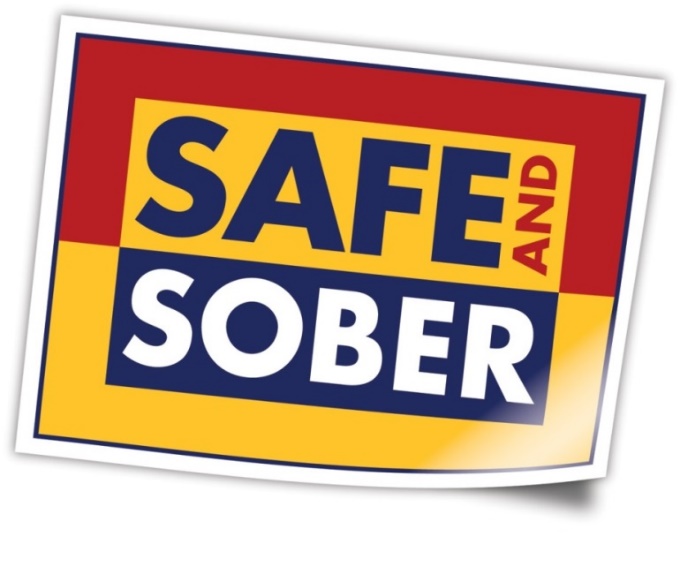 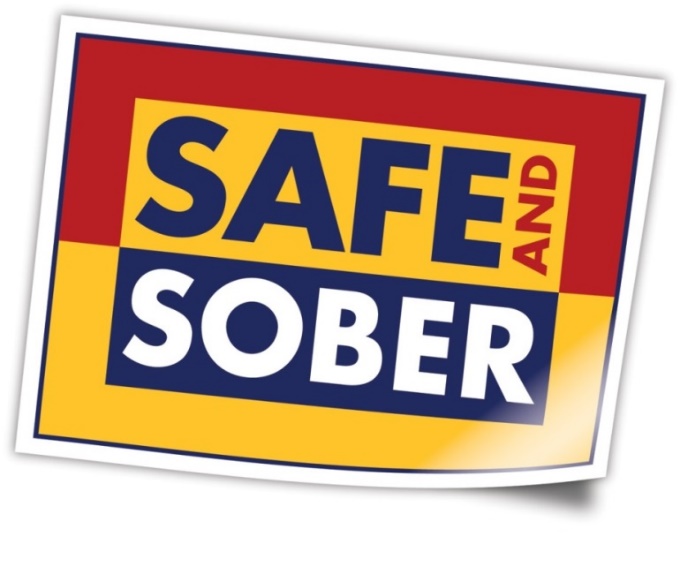